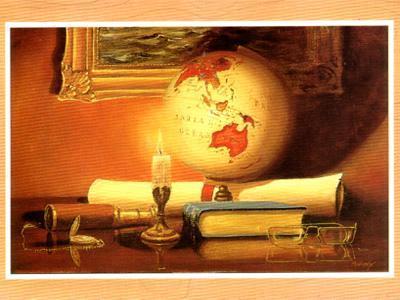 Внеклассное 
мероприятие
Образование – дорога к успешному будущему!
Лыкова Ирина Владимировна
С 1984 года – День знаний в России отмечается с 1 сентября
Лыкова Ирина Владимировна
17 век
1621 год – первая рукописная газета «Куранты»
1634 год – печатный букварь («Азбука») 
Василия Бурцева
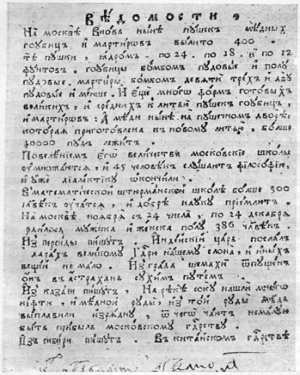 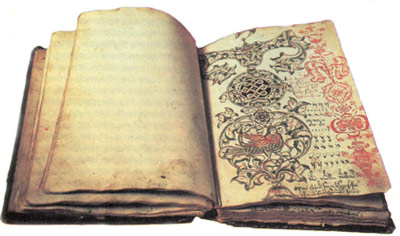 Лыкова Ирина Владимировна
17 век
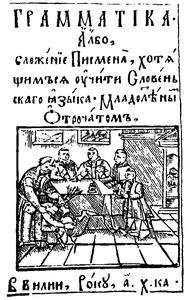 1648 год - Мелетiй Смотрицкiй – Грамматика
(выдающийся памятник славянской грамматической мысли, основа церковнославянской грамматической науки на следующие два века, выдержавшая множество переизданий, переработок и переводов)
Лыкова Ирина Владимировна
17 век
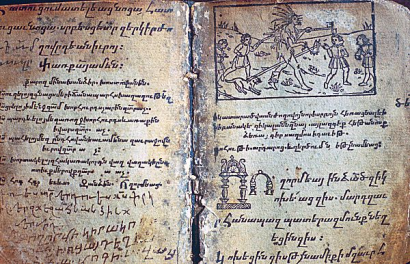 Конец 17 века – иллюстрированный букварь
 Кариона Истомина
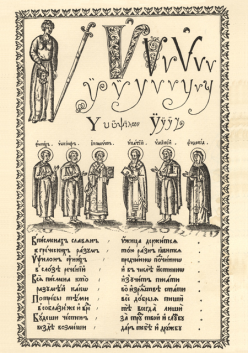 Псалтырь
Лыкова Ирина Владимировна
17 век
Школа при Печатном дворе 1680 год (Москва)

232 обучающихся
Лыкова Ирина Владимировна
18 век
В первой четверти 18 веке, были созданы первые светские образовательные школы. Эти школы, давали начальные и практические знания. Многие школы сочетали в себе образовательные и профессиональные основы. Была создана пушкарская школа, Медицинская школа. Так же был создан ряд математических, навигационных и ремесленных учебных заведений.
Лыкова Ирина Владимировна
18 век
В 1730-1755 годах возникают дворянские учебные заведения. Сухопутный корпус, Морской, инженерный. Был так же создан Смольный институт благородных девиц. Вместе с этим, начинали формироваться основы общественного образования, ревнителем которых был Михаил Васильевич  Ломоносов. В провинциях развивались епархиальные и адмиралтейские школы. В Москве и Петербурге появляются первые общеобразовательные гимназии.
Лыкова Ирина Владимировна
18 век
В 1755 – 1782 годах, государством была предпринята попытка создать систему воспитательно – образовательных учреждений, что позволило бы  получить новых квалифицированных врачей, художников, ремесленников и ученых. Были открыты новые училища.
Лыкова Ирина Владимировна
18 век
В  1782  - 1786 годах, наконец- то была создана государственная система народного образования. Екатерина II долго работала над этим вопросов, и решила строить русское народное образование по австрийскому образцу. В 1782 году была создана Комиссия об учреждение училищ. По замыслам комиссии создавались училища двух типов: главные  с 4-мя классами в губерниях, малые двуклассные в уездах. Такие училища должны были обеспечить народ начальным образованием.
Лыкова Ирина Владимировна
19 век
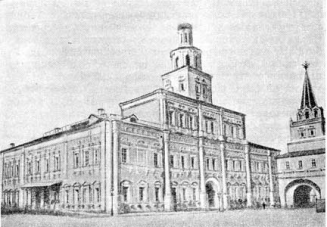 Александро-Невское Антониевское духовное училище
Московский университет 
имени М.В.Ломоносова
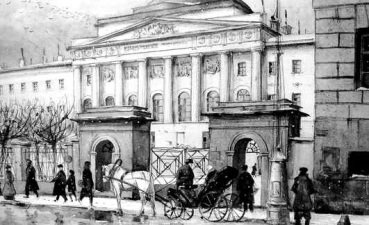 Кадетский корпус г.Москва
Лыкова Ирина Владимировна
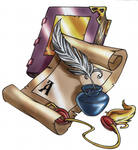 Лыкова Ирина Владимировна
Уровни образования
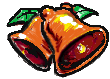 Лыкова Ирина Владимировна
Образование — это то, что у вас останется, когда вы забудете всё, чему учились.
— Б. Ф. Скиннер
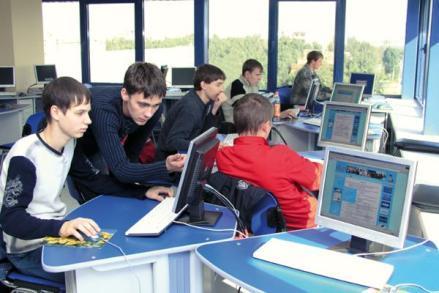 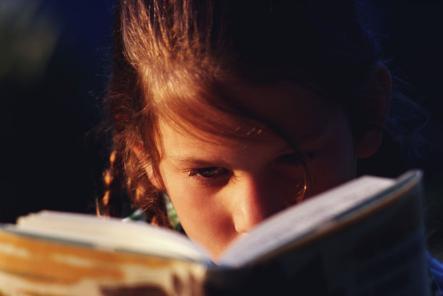 Право на образование в настоящее время подтверждено национальными и международными правовыми актами, например, Европейской конвенцией о защите прав человека и основных свобод и Международным пактом об экономических, социальных и культурных правах, принятым ООН в 1966 году.
Лыкова Ирина Владимировна
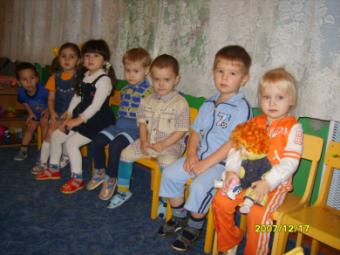 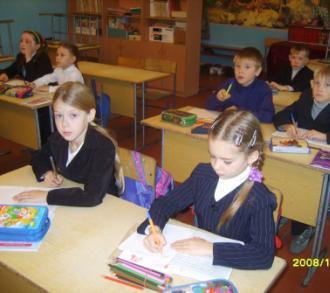 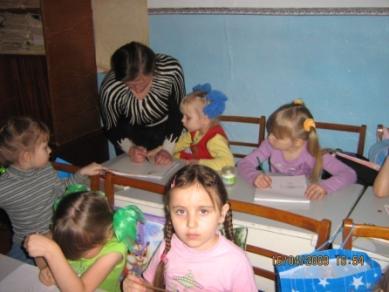 Примеры образовательных учреждений г. Каменска-Уральского
-Детский сады
 - Школы
Детская школа искусств
 Детско-юношеская спортивная школа
 Детские развивающие студии
 Дома культуры
Вечерняя школа
Профессиональные  училища, колледжи, институты, учебные центры
Лыкова Ирина Владимировна
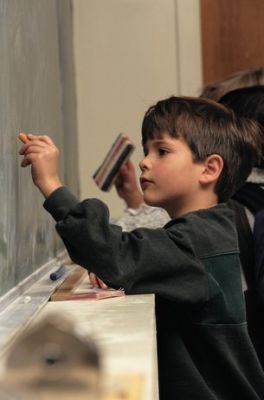 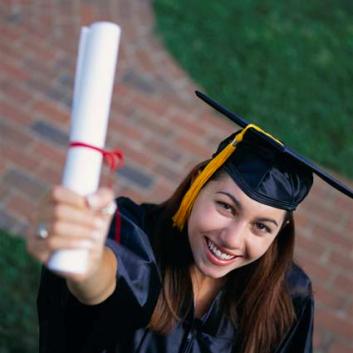 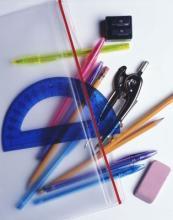 Образование — целенаправленная познавательная деятельность людей по получению знаний, умений, либо по их совершенствованию.
Лыкова Ирина Владимировна
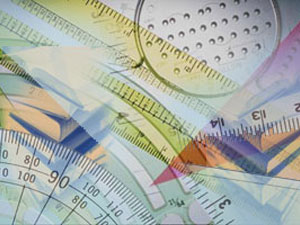 На протяжении веков ведутся дискуссии об образовании — чему и как нужно учить людей?
Лыкова Ирина Владимировна
Успех – это … - удача в достижении чего – нибудь;- общественное признание;- хорошие результаты в учёбе, работе.(словарь Ожегова)
Лыкова Ирина Владимировна
Якимов Виктор Васильевич (российский политик, депутат  Государственной думы с 2007 г.)
Родился и окончил школу в городе Карпинске

Окончил радиотехнический факультет Уральского политехнического института

С 1986по 1991 год - заместитель председателя, председатель исполкома Каменск-Уральского городского Совета

С 1991 по 1996 год  - директор АО "Содействие"

В 1994 году был избран депутатом Свердловской областной Думы.
В 1996, 2000 и 2004 годах избирался главой Каменск-Уральска
Лыкова Ирина Владимировна
Астахов Михаил Семенович (глава администрации муниципального образования г.Каменск-Уральский)
Среднее образование получил в школе №18
Закончил УПИ, факультет «Обработка металлов давлением».
В 2000 году назначен заместителем генерального директора по кадрам и социальным вопросамна трубном заводе.

В 2004 году Михаил Астахов избран депутатом городской думы муниципального образования г. Каменск-Уральский, возглавлял комитет по социальной политике.

2 марта 2008 года избран главой администрации муниципального образования г.Каменск-Уральский
Лыкова Ирина Владимировна
Миронов Денис Валерьевич(заместитель главы города по социальной политике  )
Родился в  1972 году, в Каменске-Уральском
Окончил школу №4
Образование: высшее профессиональное. В 1995 году окончил Уральский государственный педагогический университет по специальности «Математика», квалификация – учитель математики и информатики. В 2004 году  - институт профессиональной переподготовки Уральской академии государственной службы,  направление «Государственное и муниципальное управление».
Лыкова Ирина Владимировна
Лестница УСПЕХА
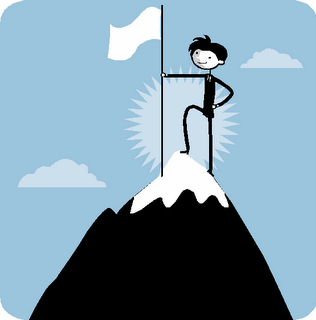 Лыкова Ирина Владимировна
Лыкова Ирина Владимировна
Нет смысла ждать завтрашнего дня. Сегодня – это именно тот день, когда начинаются великие свершения, начните сегодня. Это может быть лишь самый маленький шаг на пути к успеху, но, как Вы, вероятно знаете: «Путешествие в тысячу миль начинается с первого шага».
И именно образование откроет Вам дорогу в успешное будущее.

И помните,  успех – не случайность. Успех – это определенный результат непрерывной и упорной деятельности.
Удачи!
Лыкова Ирина Владимировна
СПАСИБО 
ЗА ВНИМАНИЕ!
Лыкова Ирина Владимировна